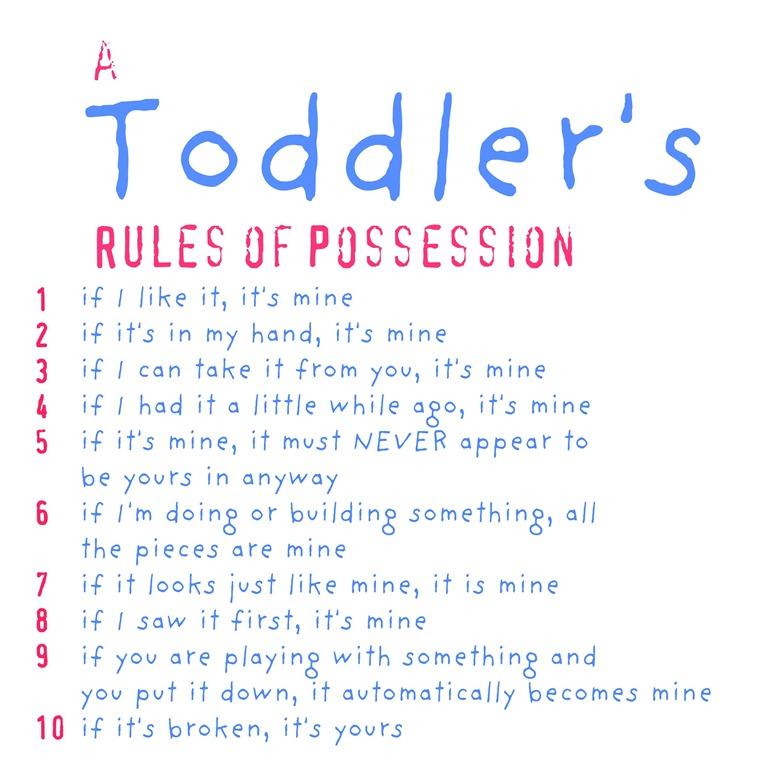 “Not Mine, But His”
Part 1      “Not My Will,      			 But His Will”
Part 2		“Not My Teaching, 			 But His Teaching”
Part 3		“Not My GLORY, 			 But His GLORY”
“Whoever is of God hears the words of God. The reason why you do not hear them is that you are not of God.”
- John 8:47
“Not My Glory,          But His Glory”
John 8:48-51
Mark Mason       August 23, 2015
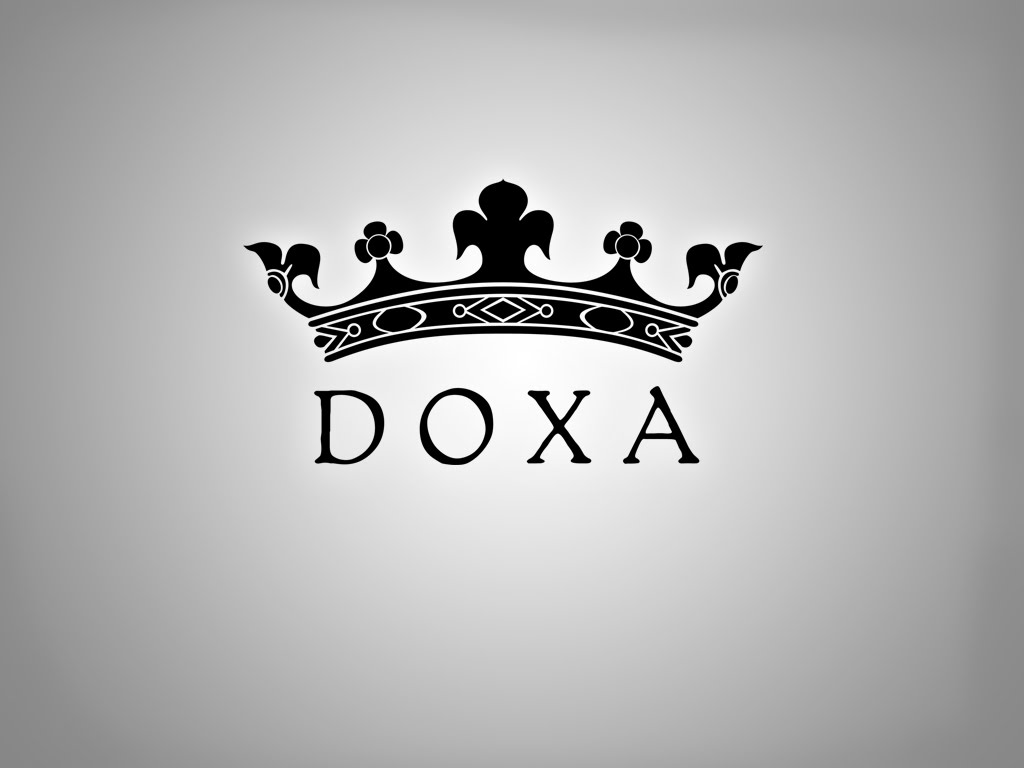 “Worthy of Praise”
“So Christ also did not take upon Himself the glory of becoming a high priest. 
But God said to Him,
“You are my Son.    Today I have become your Father.”
(Hebrews 5:5)
“NOT MY GLORY, BUT HIS GLORY”
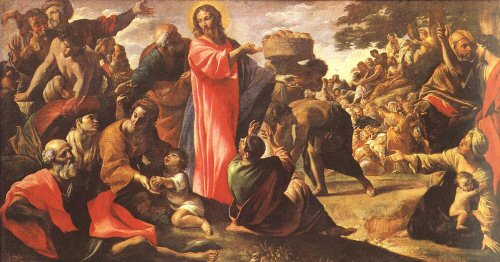 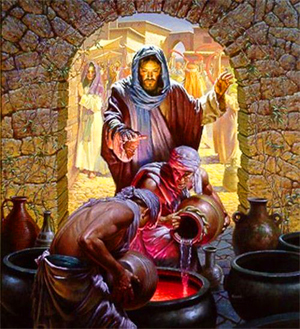 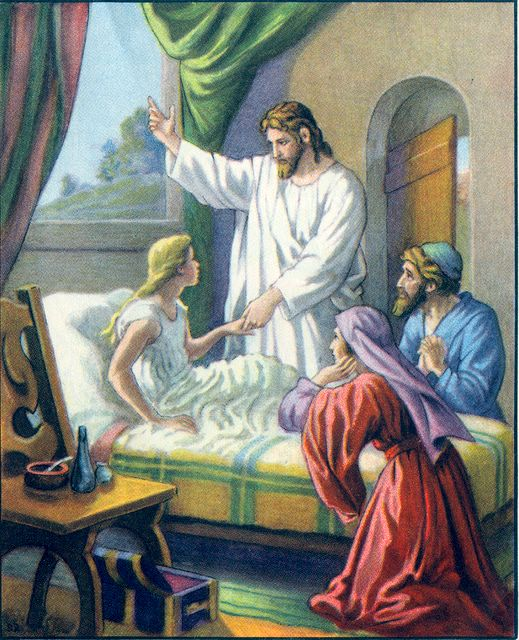 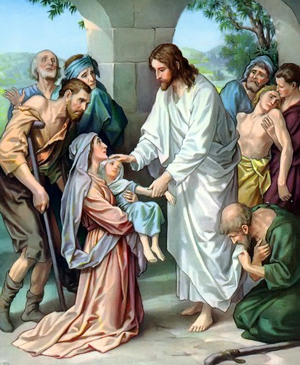 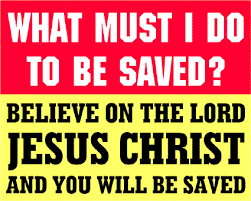 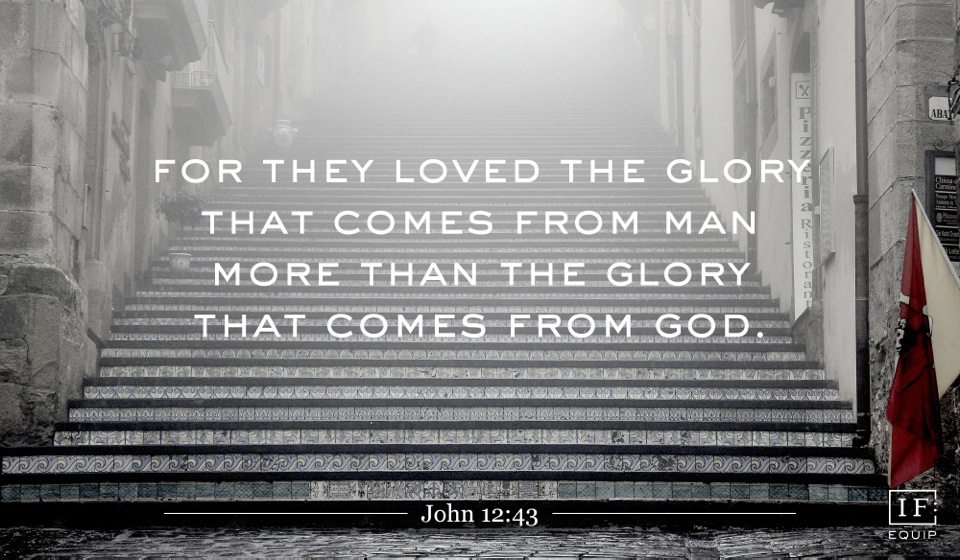 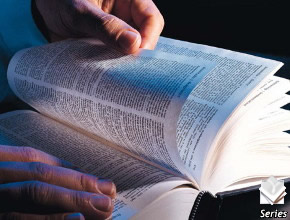 “I do not receive glory from people”
John 5:41
“How can you believe, when you receive glory from one another and do not seek the glory that comes from the only God?”
John 5:44
“NOT MY GLORY,            BUT HIS GLORY”
48 The Jews answered him, “Are we not right in saying that you are a Samaritan and have a demon?” 
49 Jesus answered, “I do not have a demon, but I honor my Father, and you dishonor me. 
50 Yet I do not seek my own glory; there is One who seeks it, and he is the judge. 
51 Truly, truly, I say to you, if anyone keeps my word, he will never see death.”
John 8:48-54
52 The Jews said to him, “Now we know that you have a demon! Abraham died, as did the prophets, yet you say, ‘If anyone keeps my word, he will never taste death.’ 
53 Are you greater than our father Abraham, who died? And the prophets died! Who do you make yourself out to be?”
John 8:48-54
54 Jesus answered, “If I glorify myself, my glory is nothing. It is my Father who glorifies me, of whom you say, ‘He is our God.’
John 8:48-54
48 The Jews answered him, “Are we not right in saying that you are a Samaritan and have a demon?”
John 8:48-54
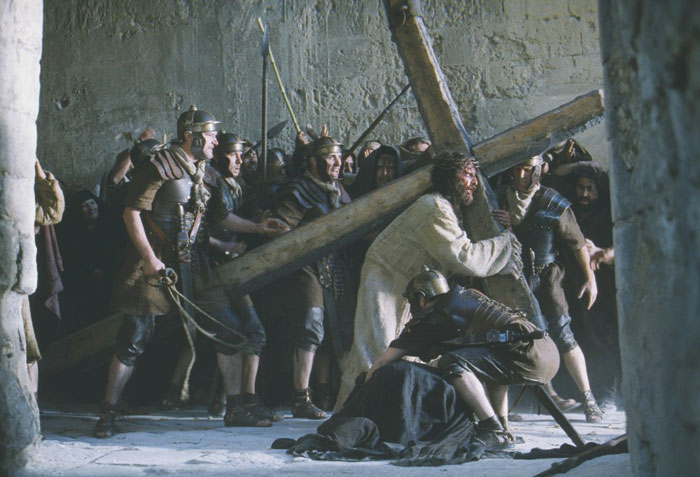 “NOT MY GLORY,                 BUT HIS GLORY”
54 Jesus answered, “If I glorify myself, my glory is nothing. It is my Father who glorifies me . . .”
John 8:48-54
“Not Mine, But His”
Part 1      “Not My Will,      			 But His Will”
Part 2		“Not My Teaching, 			 But His Teaching”
Part 3		“Not My GLORY, 			 But His GLORY”
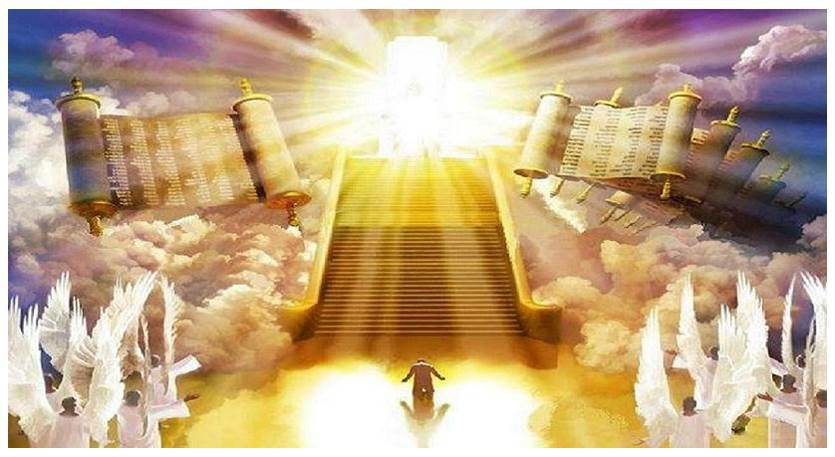